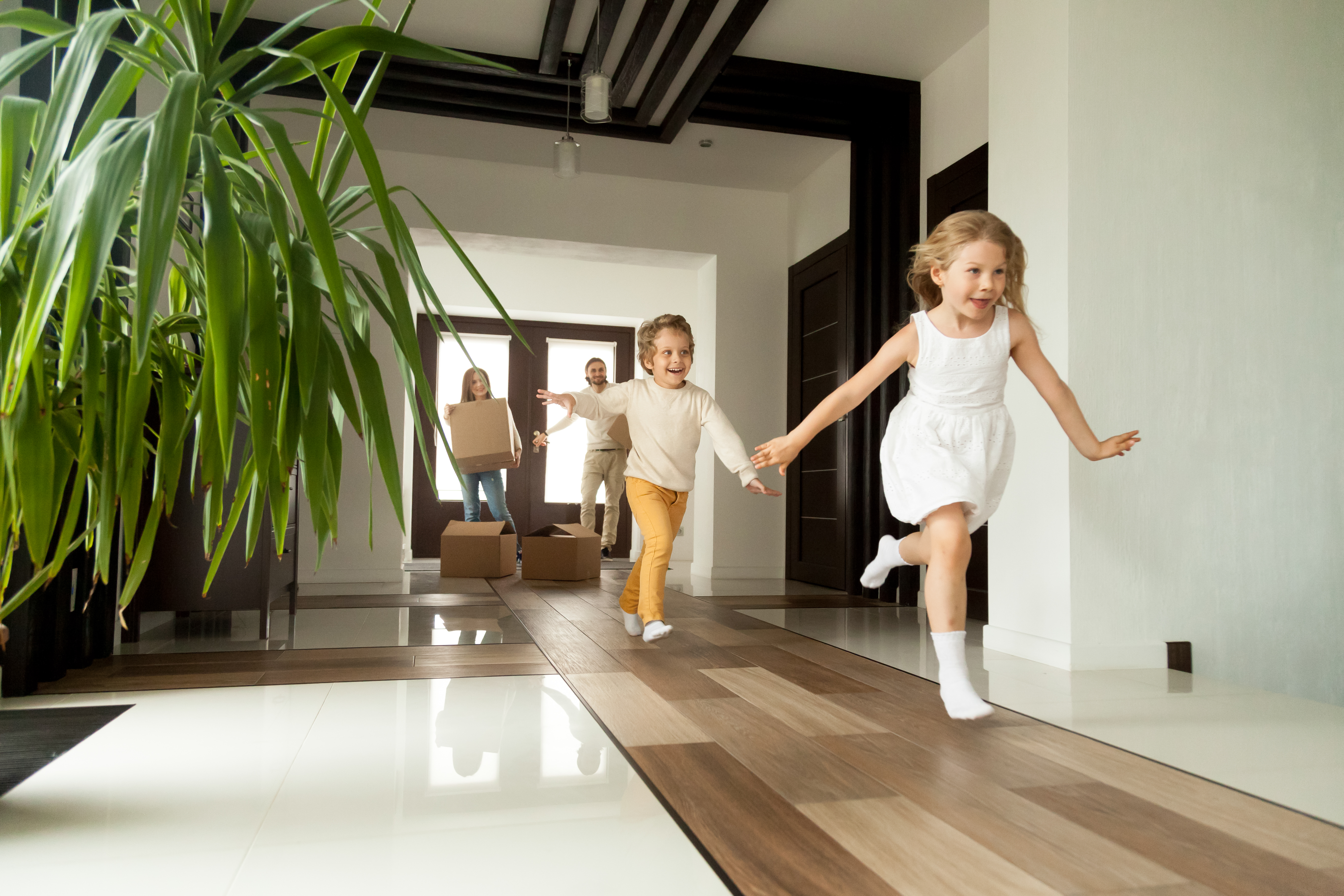 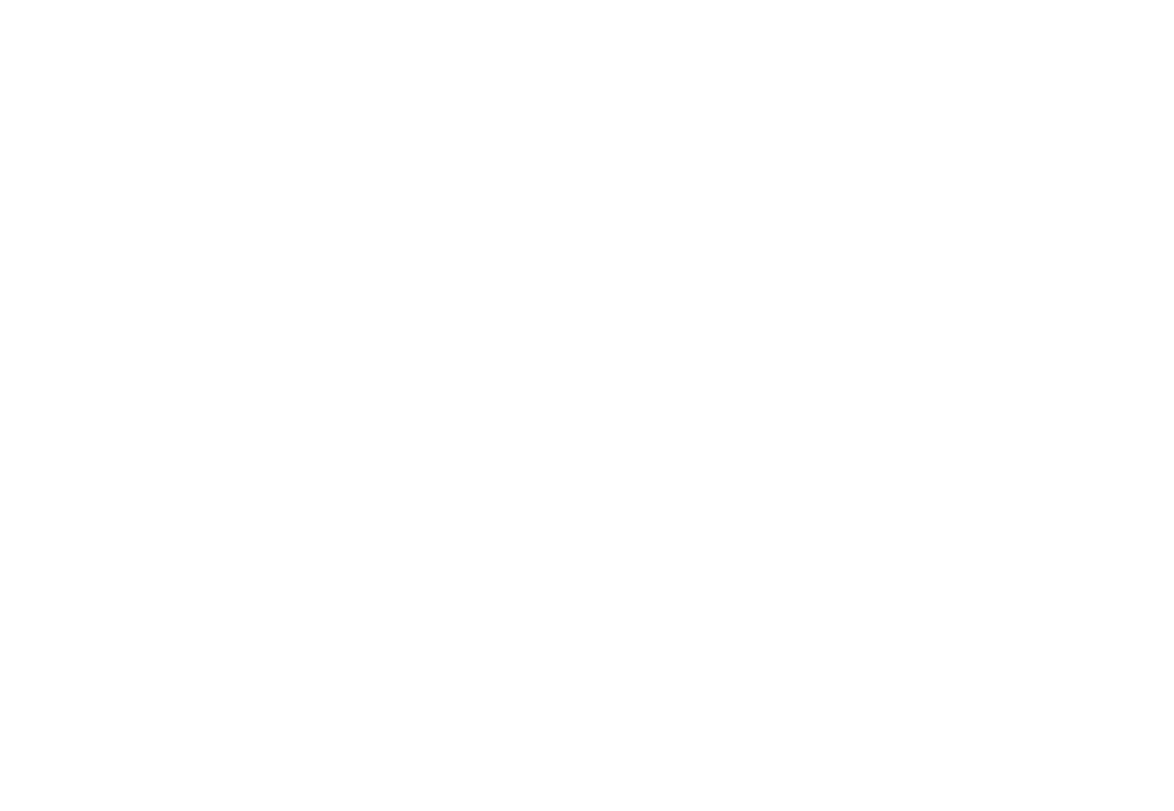 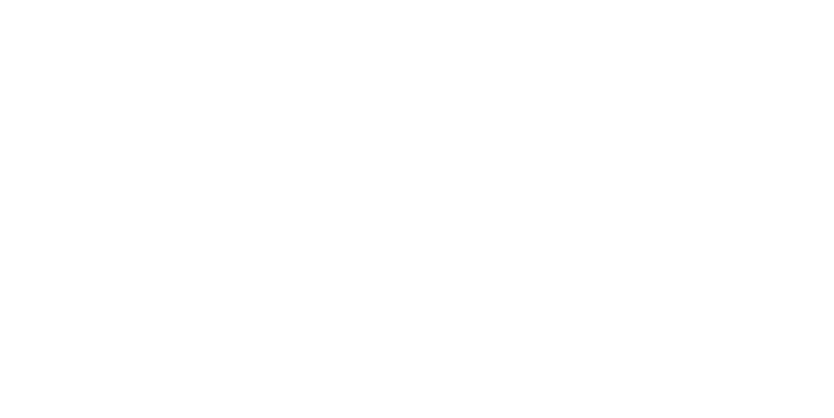 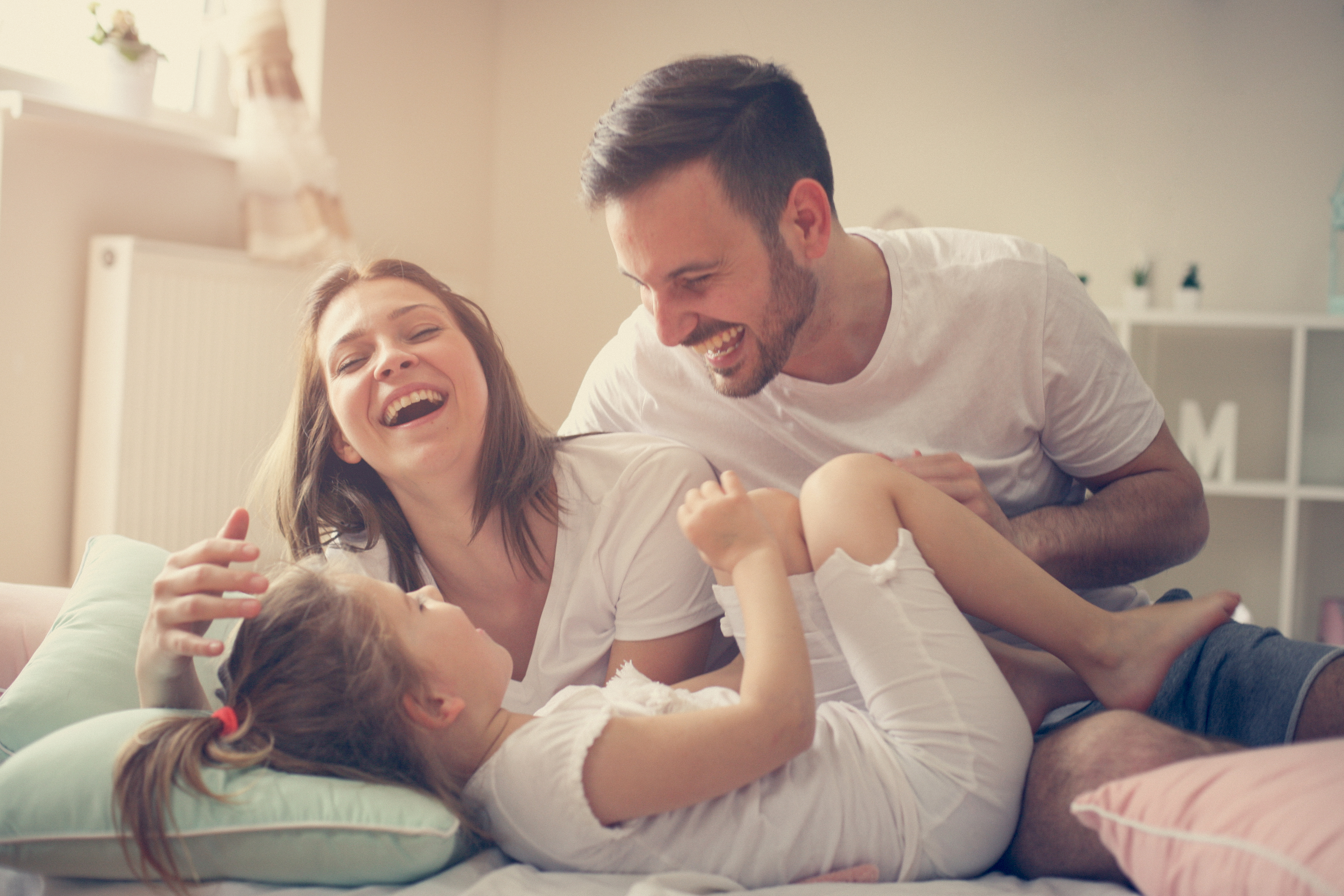 For the first time in 130 years, living at home with mom and dad is the most common living arrangement in our province.
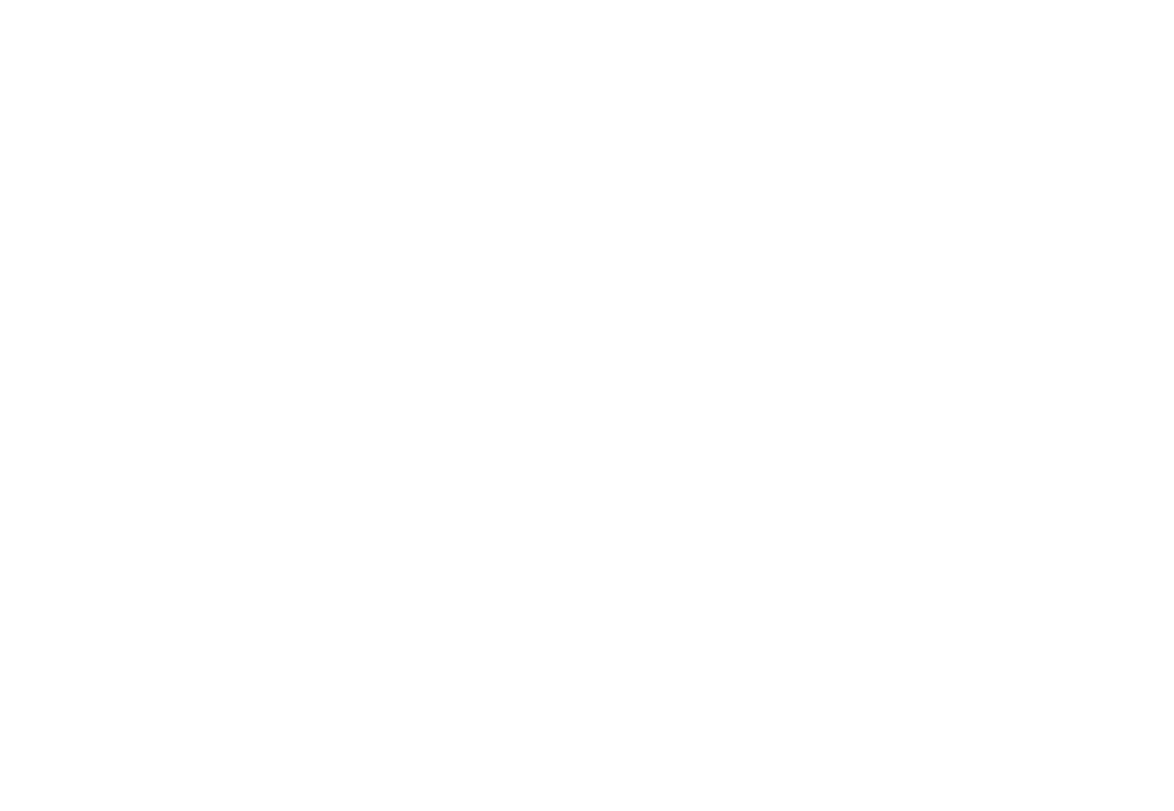 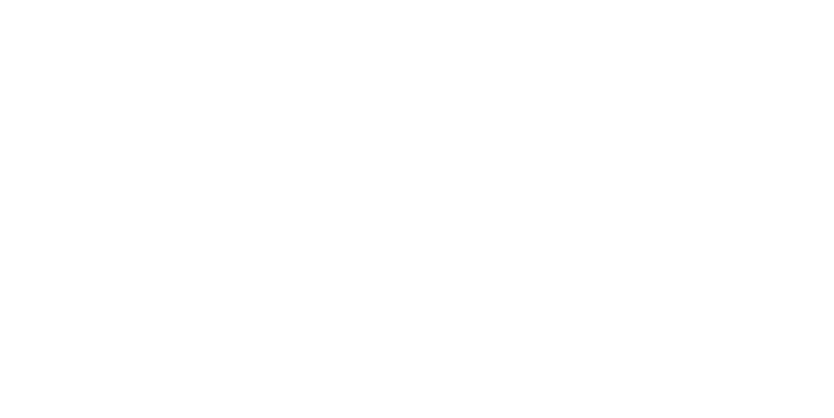 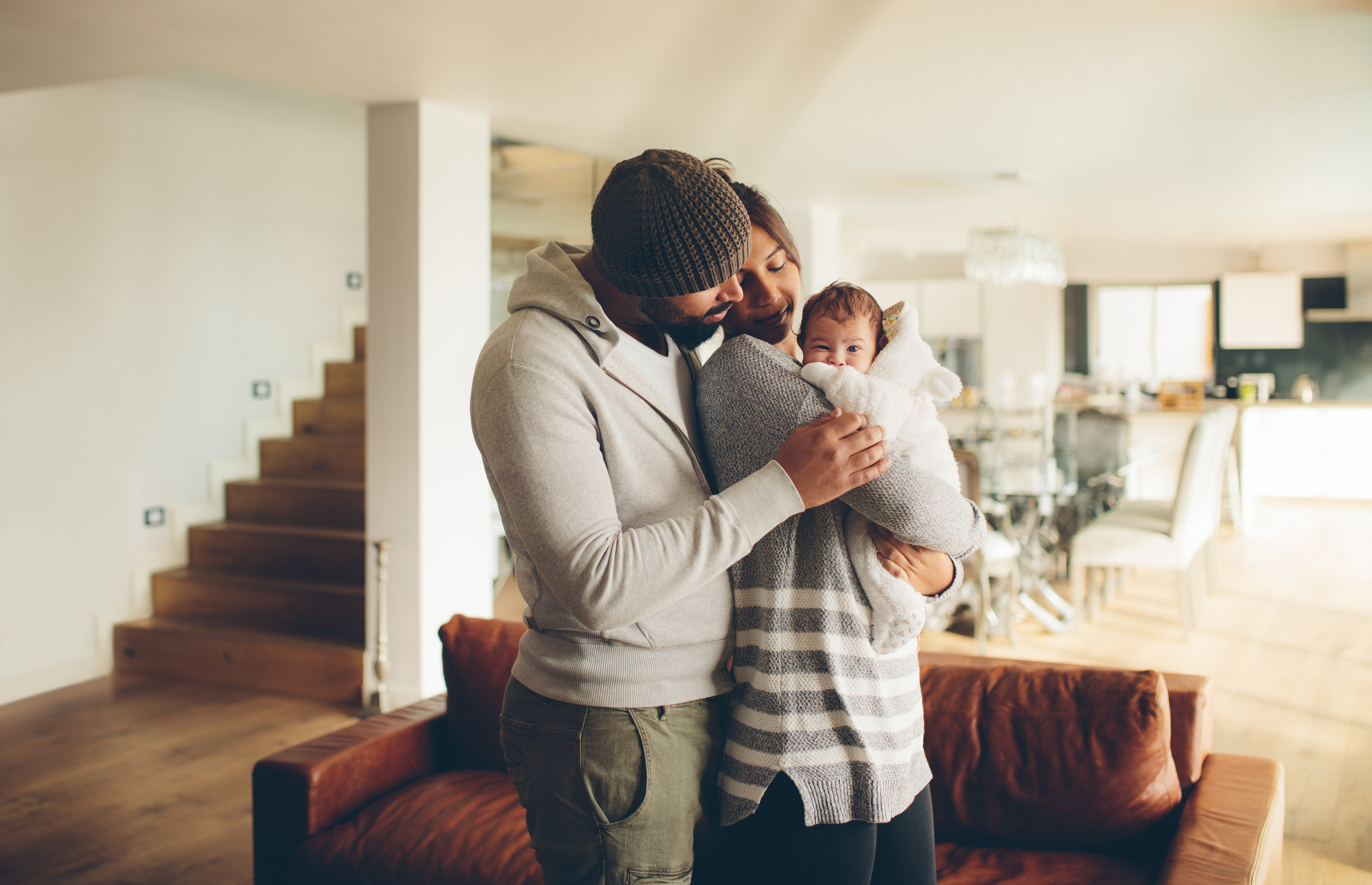 ONE
TWO
millennials are just as interested in home ownership as previous generations.
they are frustrated, and struggling like never before to        achieve the Canadian Dream
THREE
there are high levels of support among all Ontarians for political parties who commit to action on affordable home ownership.
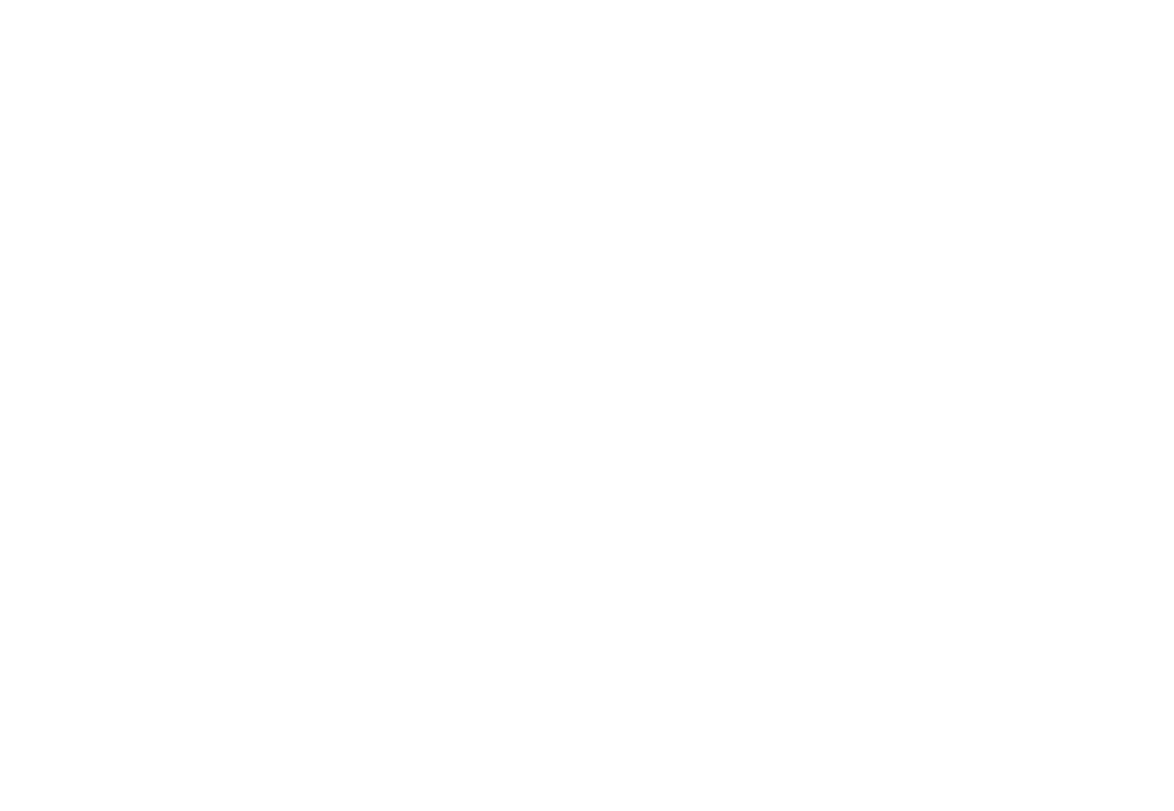 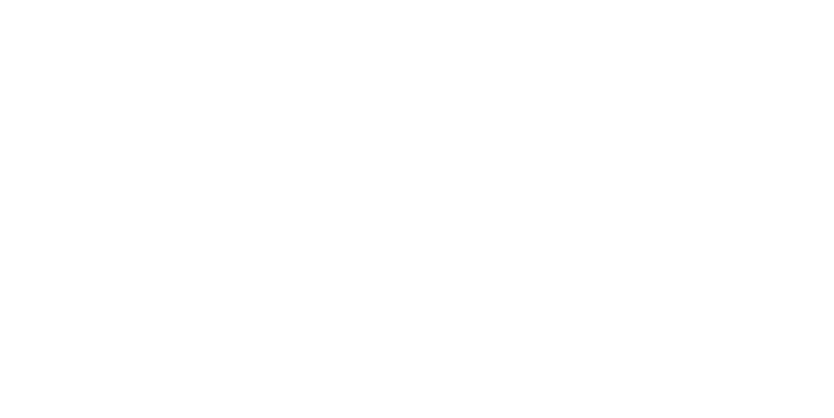 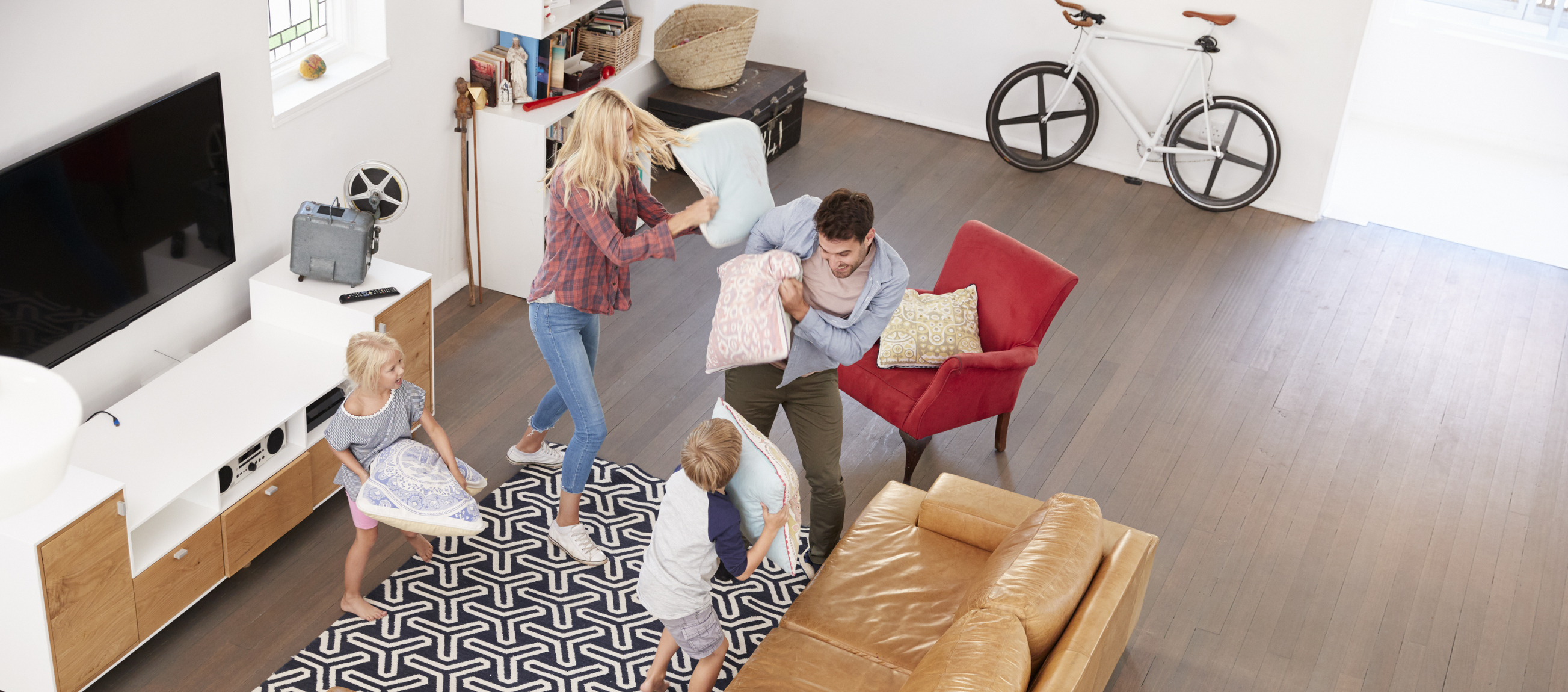 MILENNIALS AND HOME OWNERSHIP IN ONTARIO
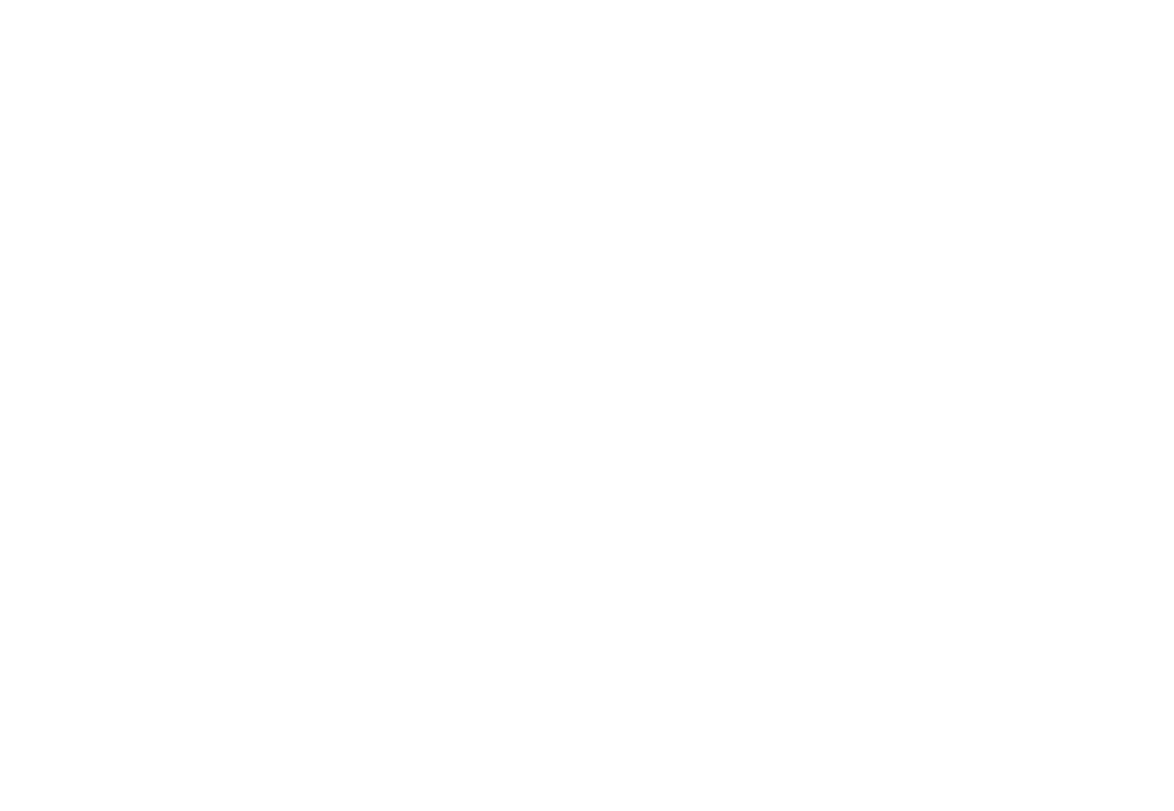 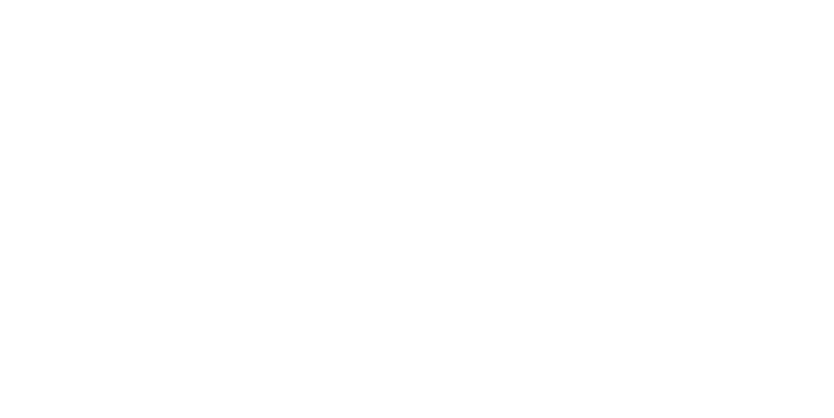 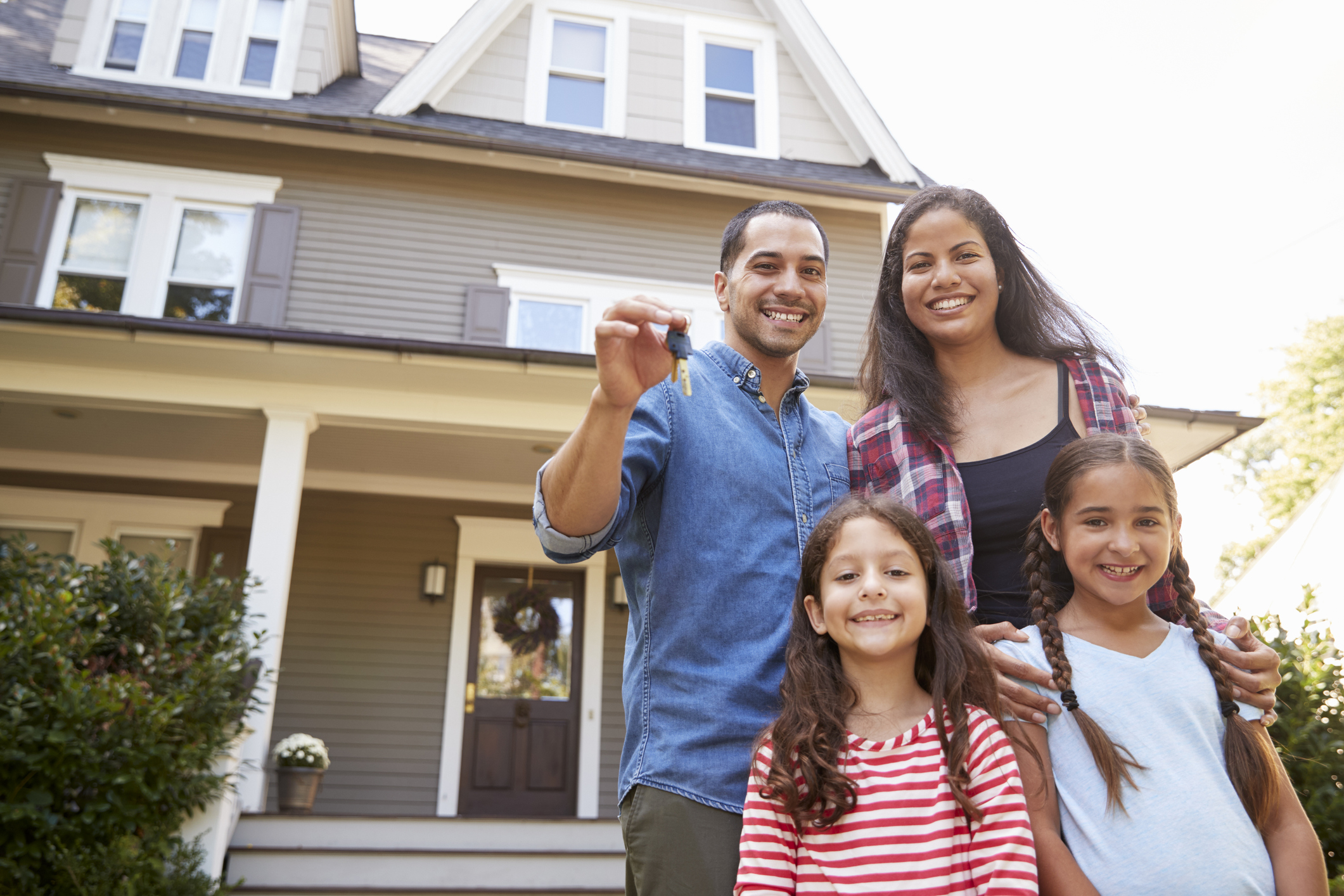 A TIME FOR POLICY ACTION
TWO   increasing the supply of ‘Missing Middle’ housing, like townhomes, semis, row townhouses; and,
THREE  increasing the first-time home buyer rebate.
ONE    increasing housing supply in Ontario;
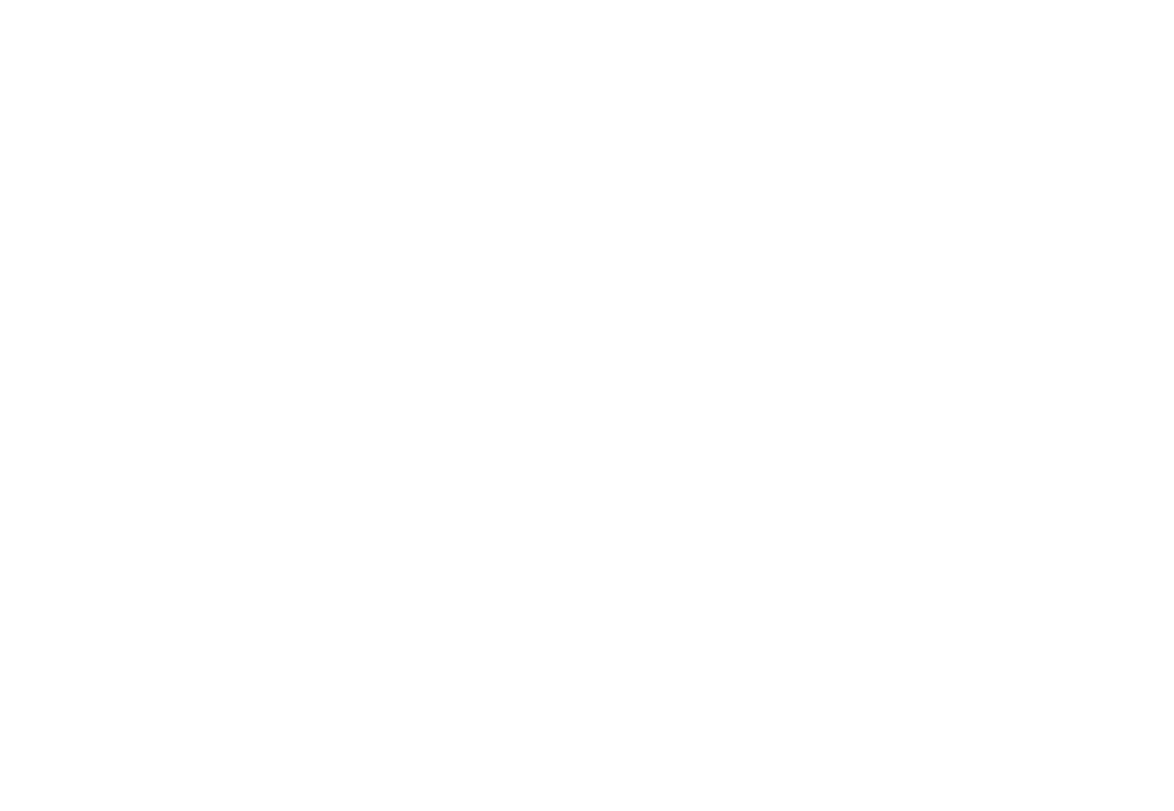 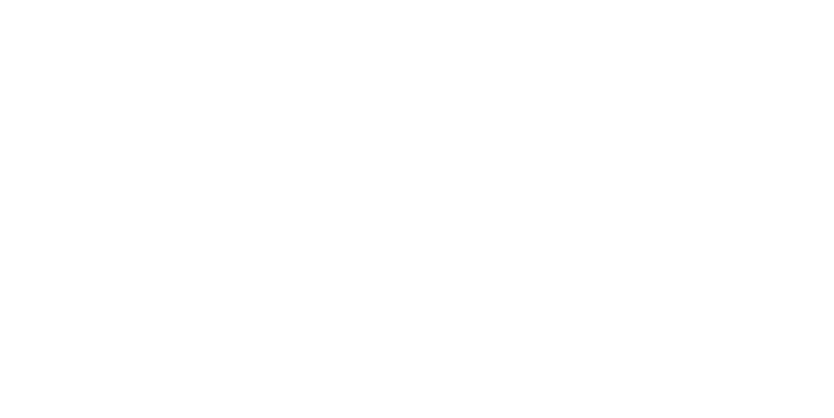 Key findings from the research

Nik Nanos, Nanos Research
April 30th, 2018
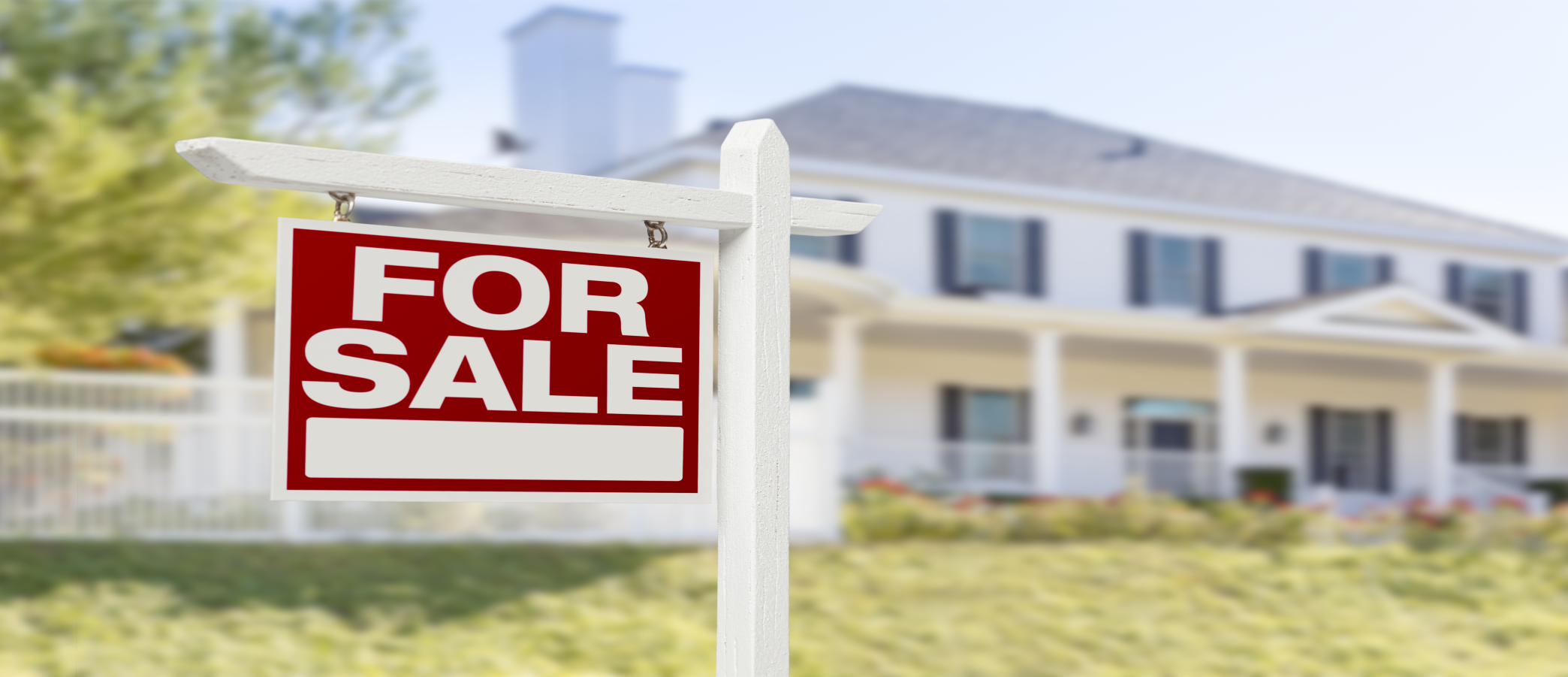 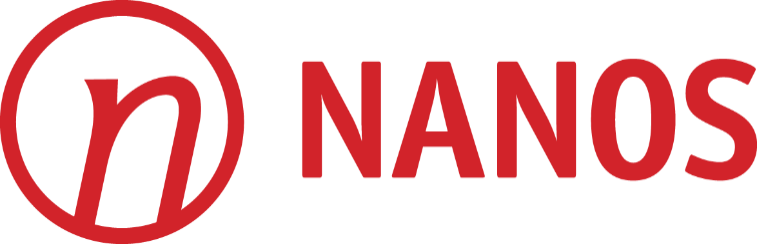 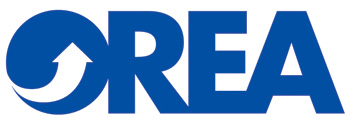 Methodology
Nanos conducted an RDD dual frame (land- and cell-lines) random telephone survey of 2,098 Ontarians, 18 years of age or older, between April 3rd and 22nd, 2018. 

Participants were randomly recruited by telephone using live agents and administered a survey. The sample is geographically stratified to be representative of Ontario. 

Individuals were randomly called using random digit dialling with a maximum of five call backs. 

The margin of error for a random survey of 2098 Ontarians is ±2.1 percentage points, 19 times out of 20.

The research was commissioned by Ontario Real Estate Association and was conducted by Nanos Research.
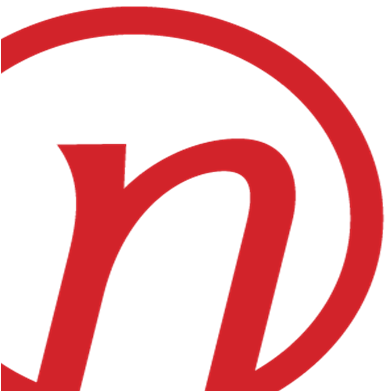 7
Current living situation
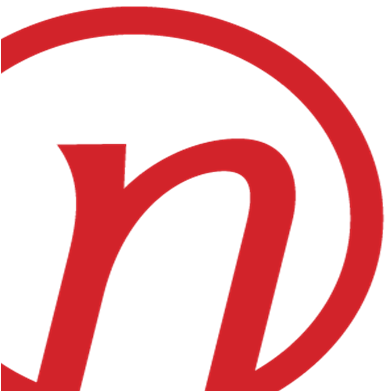 QUESTION – Thinking about your living situation, are you? [RANDOMIZE]
8
Views on home ownership
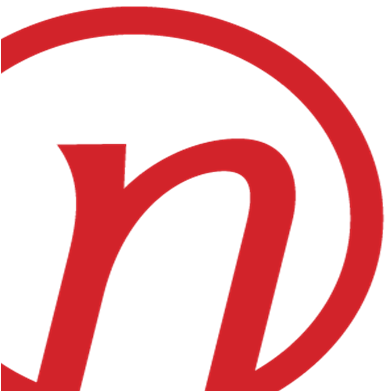 QUESTION – Do you agree, somewhat agree, somewhat disagree, disagree with the following statements? [RANDOMIZE]
9
Affordability of home ownership
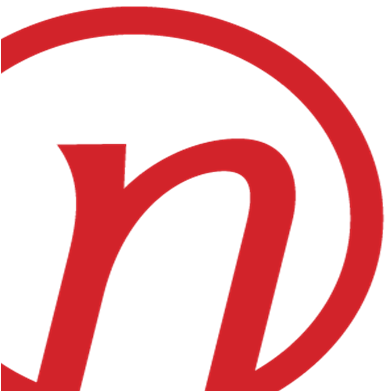 QUESTION – Do you agree, somewhat agree, somewhat disagree, disagree with the following statements? [RANDOMIZE]

Home ownership is unaffordable in my neighborhood
10
Barriers to owning a home
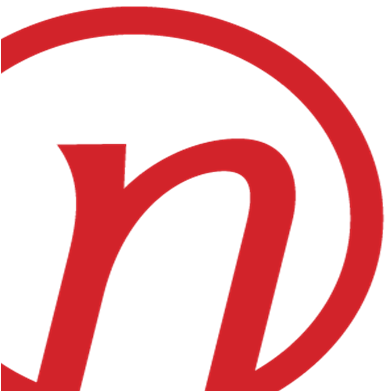 QUESTION – Please rank the most important and the second most important barrier to you owning a home [RANDOMIZE]
11
Barriers to owning a home – Most important
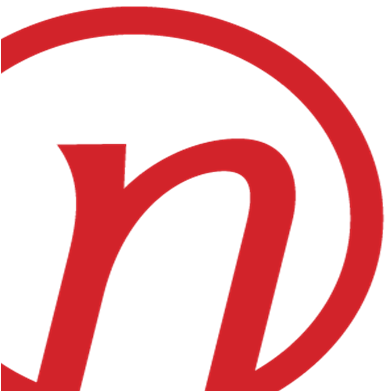 QUESTION – Please rank the most important and the second most important barrier to you owning a home [RANDOMIZE]
12
Support for political initiatives and affordable homes
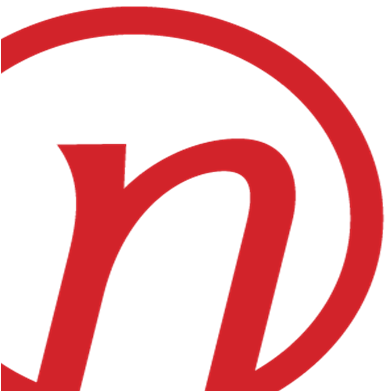 QUESTION – Do you agree, somewhat agree, somewhat disagree, disagree with the following statements? [RANDOMIZE]
13
Political parties helping young people
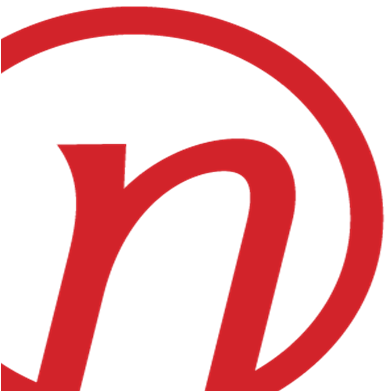 QUESTION – Do you agree, somewhat agree, somewhat disagree, disagree with the following statements? [RANDOMIZE]

I would be more likely to vote for a political party who committed to helping young people own a home
14
Impact of homeownership on starting a family
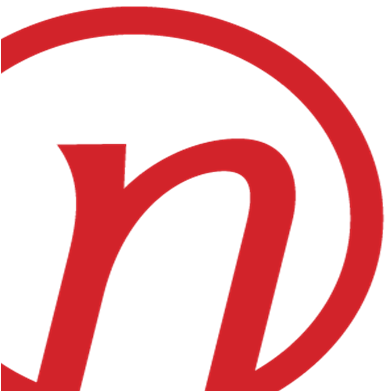 QUESTION – Do you agree, somewhat agree, somewhat disagree, disagree with the following statements? [RANDOMIZE]

I am holding off on starting a family because I can’t find an affordable home
15
Level of support for Municipal Land Transfer Tax
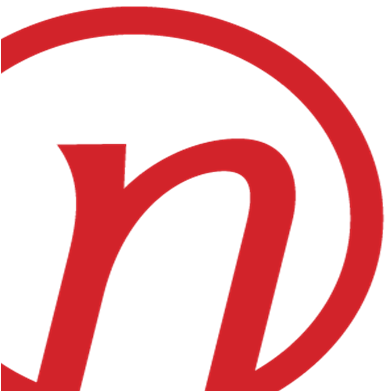 QUESTION – As you may know, the City of Toronto is currently the only municipality in Ontario that is able to charge a Municipal Land Transfer Tax on the sale of a home.  For example, on a detached home valued at $700,000, this tax would cost a Toronto buyer an additional $10,475. Do you support, somewhat support somewhat oppose or oppose allowing other municipalities to have a similar Municipal Land Transfer tax?
16
Support for a Foreign Buyers Tax
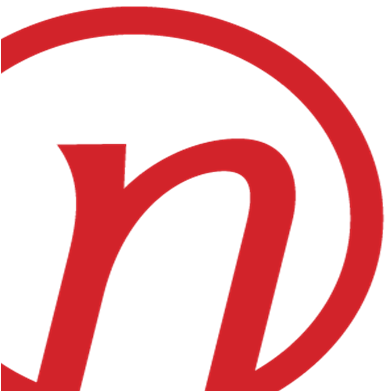 QUESTION – Do you support, somewhat support, somewhat oppose or oppose a 15% tax on the purchase of a residential property by individuals who are not citizens or permanent residents of Canada.  This policy is also known as the Non-Resident Speculation Tax or a Foreign Buyers Tax. The purpose of the tax is to crack down on real estate speculation on residential homes by people who are not Canadian citizens.
17
Concerns related to communities
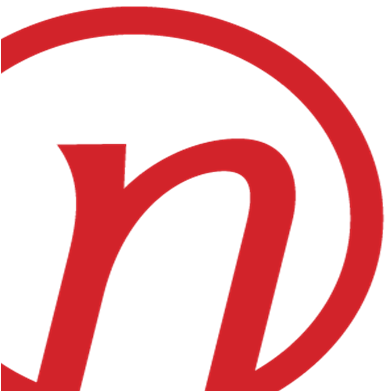 QUESTION – Are you concerned, somewhat concerned, somewhat not concerned or not concerned about the following? [RANDOMIZE]
18
Concerns related to communities cont’d
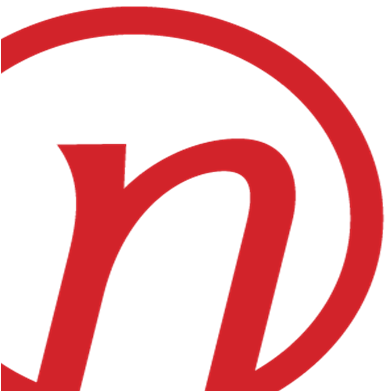 QUESTION – Are you concerned, somewhat concerned, somewhat not concerned or not concerned about the following? [RANDOMIZE]
19
Concern with Hydro prices
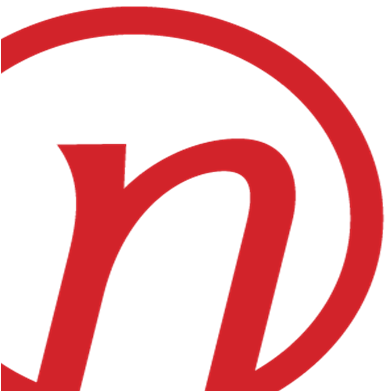 QUESTION – Are you concerned, somewhat concerned, somewhat not concerned or not concerned about the following? [RANDOMIZE]

Hydro prices
20
Concern with property taxes
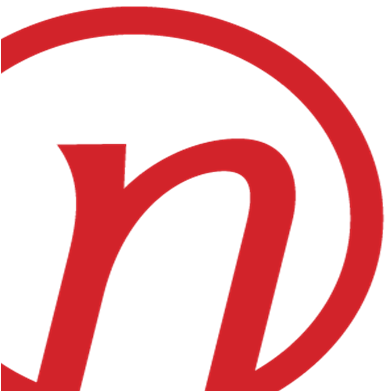 QUESTION – Are you concerned, somewhat concerned, somewhat not concerned or not concerned about the following? [RANDOMIZE]

Property taxes
21
Concern with housing affordability
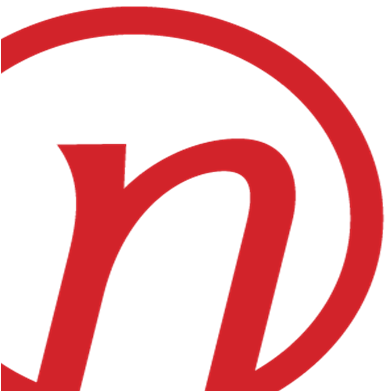 QUESTION – Are you concerned, somewhat concerned, somewhat not concerned or not concerned about the following? [RANDOMIZE]

Housing affordability
22
Impact of potential commitments on provincial election vote
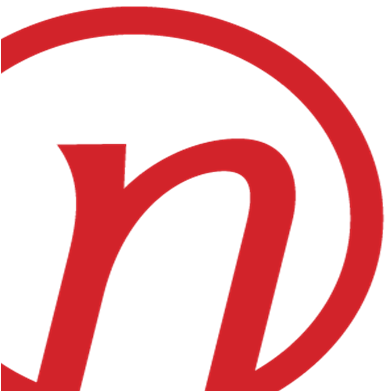 QUESTION – If the following commitments were made by a provincial political party would you be more likely, less likely or as likely to consider voting for that party. [RANDOMIZE]
23
Ballot – Ontario
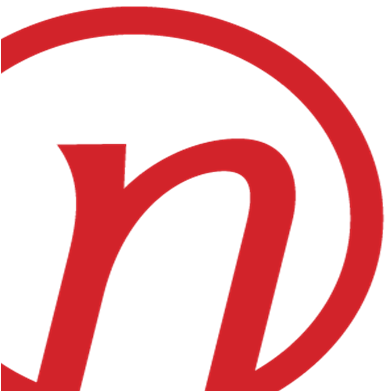 QUESTION – For those parties you would consider voting for PROVINCIALLY, could you please rank your top two local party preferences? [RANDOMIZE] [FIRST RANKED] [DECIDED ONLY]
24
Consider voting
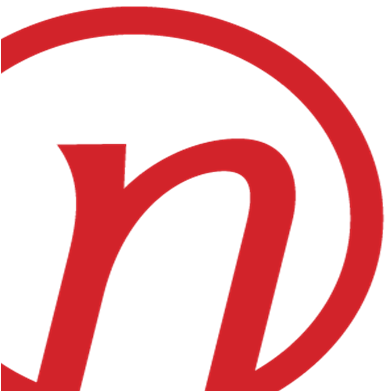 QUESTION – Regardless of how you actually vote, would you consider or not consider voting for any of the for an of the following PROVINCIAL political parties [RANDOMIZE]
25
Consider voting Liberal
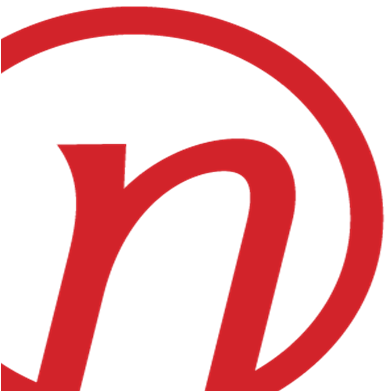 QUESTION – Regardless of how you actually vote, would you consider or not consider voting for any of the for an of the following PROVINCIAL political parties [RANDOMIZE]

The Provincial Liberals
26
Consider voting PC
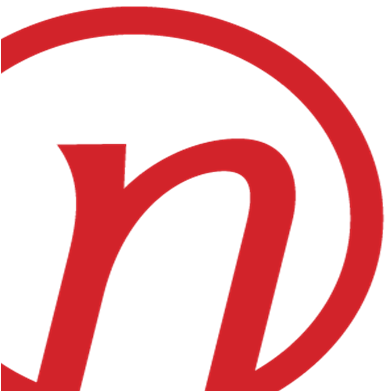 QUESTION – Regardless of how you actually vote, would you consider or not consider voting for any of the for an of the following PROVINCIAL political parties [RANDOMIZE]

The Provincial Progressive Conservatives
27
Consider voting NDP
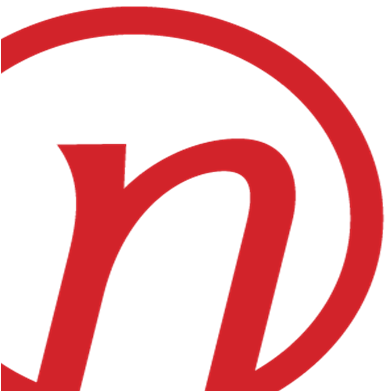 QUESTION – Regardless of how you actually vote, would you consider or not consider voting for any of the for an of the following PROVINCIAL political parties [RANDOMIZE]

The Provincial NDP
28
Preferred Premier
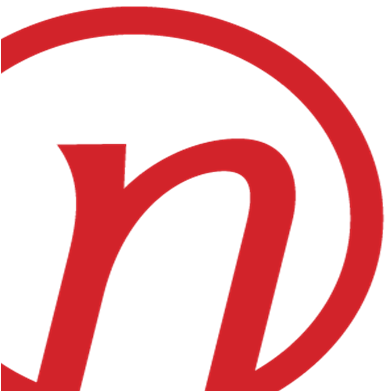 QUESTION – (first ranked response) - As you may know [RANDOMIZE] Doug Ford is the leader of the PCs, Kathleen Wynne is the leader of the Liberals, Andrea Horwath is the leader of the NDP and Mike Schreiner is the leader of the Green Party. Of the current provincial political party leaders, could you please rank your top two current preferences for Premier of Ontario?
29
About Nanos
Nanos is one of North America’s most trusted research and strategy organizations.  Our team of professionals is regularly called upon by senior executives to deliver superior intelligence and market advantage whether it be helping to chart a path forward, managing a reputation or brand risk or understanding the trends that drive success.  Services range from traditional telephone surveys, through to elite in-depth interviews, online research and focus groups.  Nanos clients range from Fortune 500 companies through to leading advocacy groups interested in understanding and shaping the public landscape.  Whether it is understanding your brand or reputation, customer needs and satisfaction, engaging employees or testing new ads or products, Nanos provides insight you can trust.
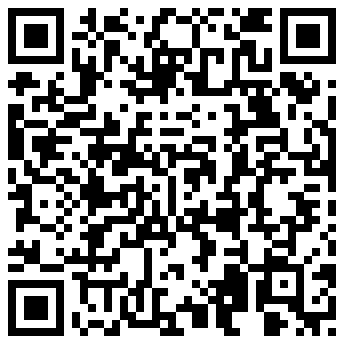 Nanos Research 
North America Toll-free1.888.737.5505info@nanosresearch.com
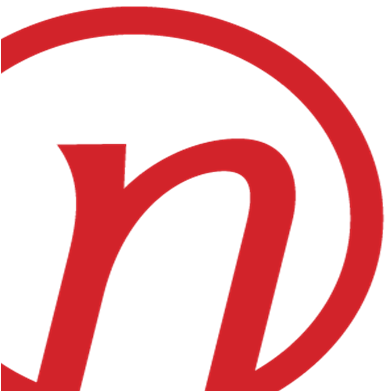 View our brochure